De spiegel
1. De spiegelwet.
2. Het spiegelbeeld.
3. Einde.
4. Handout
© www.agtijmensen.nl 15102018
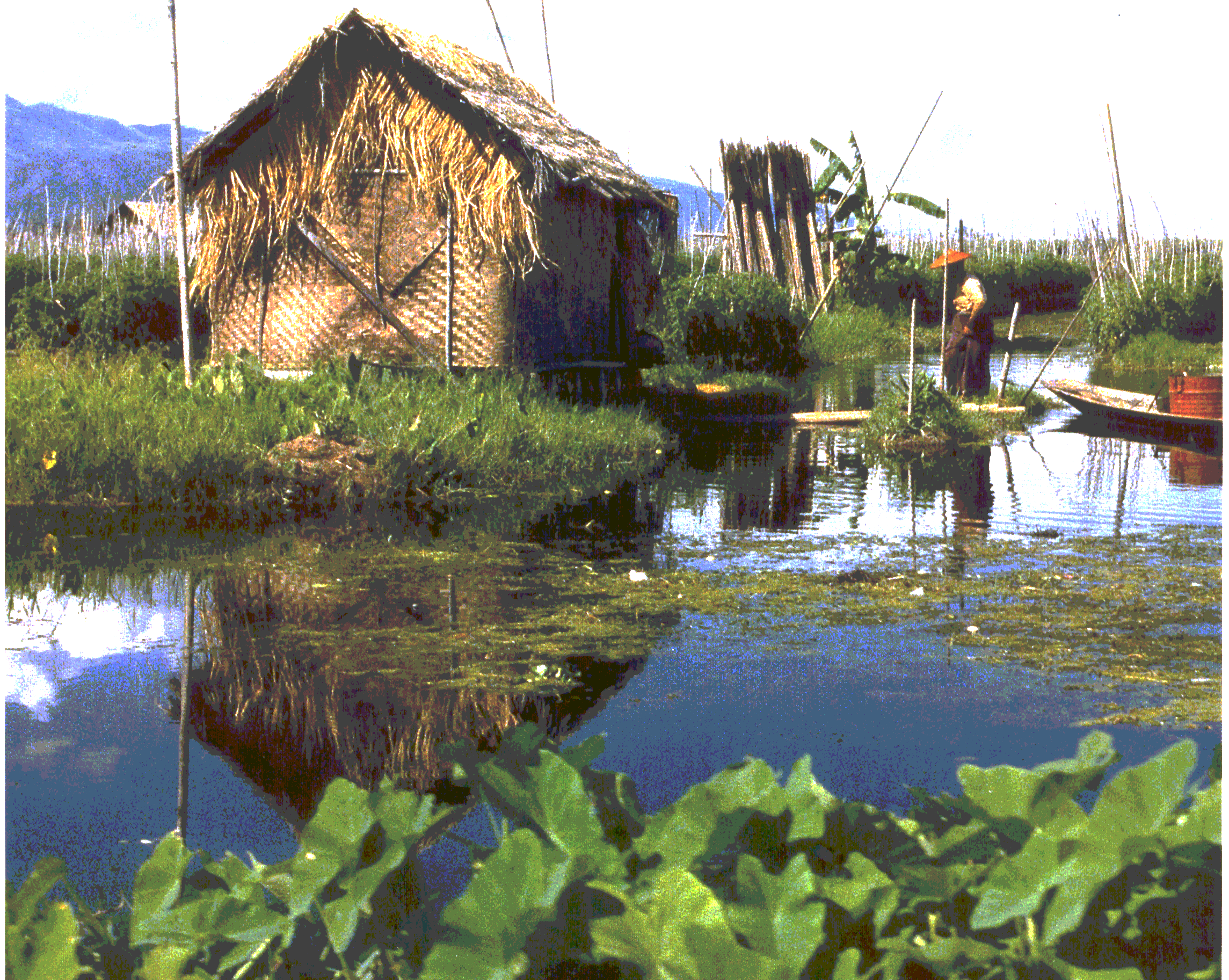 De vlakke spiegel
1. De spiegelwet: Li = Lt.
2. Het spiegelbeeld.
3. Einde.
© Het Vlietland College Leiden
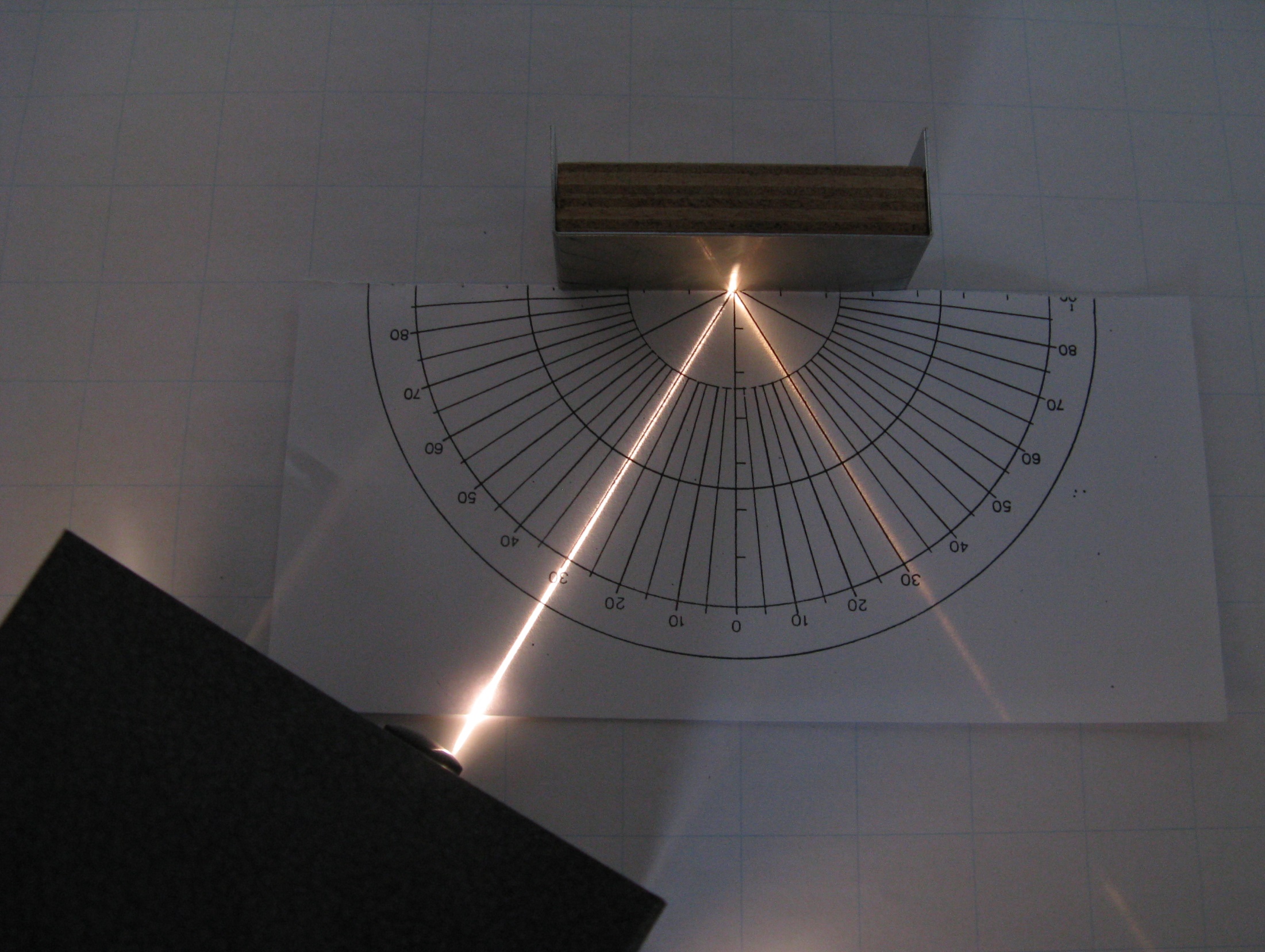 spiegel
gradenboog
De normaal, dat is de loodlijn op de spiegel
Lt
Li
Lt = hoek van terugkaatsing = ±30°
Li = hoek van inval = 30°
De teruggekaatste straal tekenen:
1. Teken de normaal op de spiegel.
2. Meet hoek van inval . . . . . . . . :
Li = 29°
3. Teken hoek van terugkaatsing :
Lt = 29°
4. Teken de teruggekaatste straal.
i
normaal (loodlijn)
t
Spiegelwet:  Li = Lt      BINAS Tabel 35
De spiegel
1. De spiegelwet.
2. Het spiegelbeeld.
3. Einde.
© Het Vlietland College Leiden
Constructie m.b.v. het spiegelbeeld.
1. Teken het spiegelbeeld B.
De afstand LS = SB.
2. De straal kaatst terug alsof hij. .
uit het spiegelbeeld B komt
L
B
S
Constructie m.b.v. het spiegelbeeld B.
L
B
S
De afstand LS = SB.
▪ Elke straal kaatst terug alsof hij . .
uit het spiegelbeeld B komt.
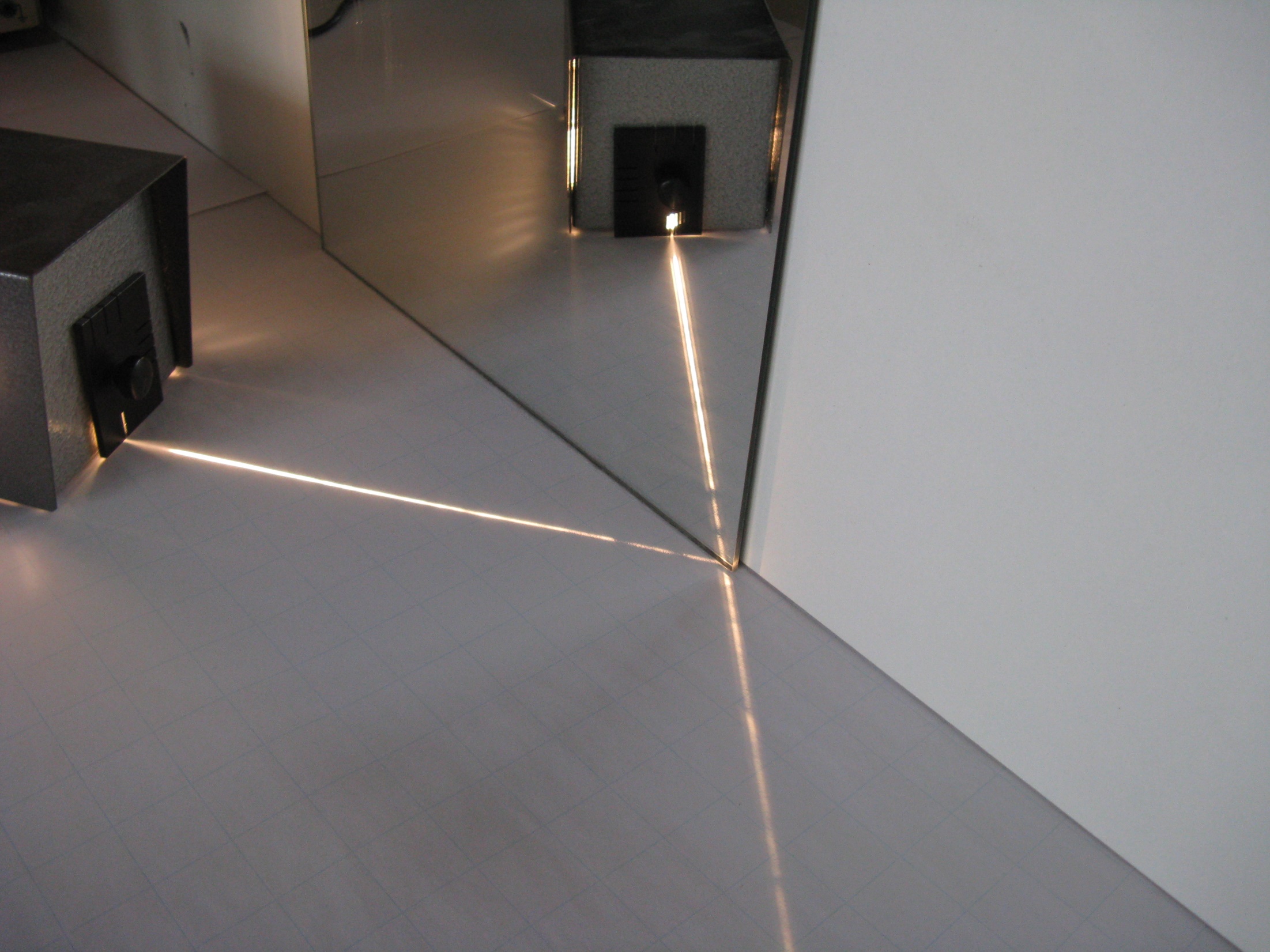 Spiegelbeeld B
De terug- gekaatste lichtstraal lijkt uit spiegelbeeld B te komen!
De invallende lichtstraal komt uit L
L
De lichtbundel naar de pupil.
1. Teken spiegelbeeld van L
2. Teken stralen naar pupilrand
3. Arceer de bundel
B
Buitenspiegel van een auto.
B1
B2
O
L1
L2
1. Verleng de spiegel.
2. Teken spiegelbeeld van L1
Teken straal naar O.
3. Ziet O ook L2?
Nee!
Buitenspiegel van auto.
B
O
L1
L2
1. Verleng de spiegel.
2. Spiegelbeeld van O
3. Straal naar B.
4. Ziet O ook L2?
Nee!
5. Gezichtsveld zien?
L
B
Terug gekaatste lichtbundel.
Elke straal kaatst terug alsof hij  . .
. .  uit het spiegelbeeld B komt.
L
S
1. Bij  een niet vlakke spiegel S . . .
teken je de raaklijn R.
2. Op de raaklijn teken je de normaal
i
t
R
S
L
Is spiegel S bolvormig . . .
dan gaat de normaal door het middelpunt!
i
t
De spiegel
1. De spiegelwet.
2. Het spiegelbeeld.
3. Einde.
© Het Vlietland College Leiden
De spiegel
1. De spiegelwet.
2. Het spiegelbeeld.
3. Einde.
© A. G. Tijmensen, Het Vlietland College Leiden 07012009
De teruggekaatste straal tekenen:
1. Teken de normaal op de spiegel.
2. Meet hoek van inval . . . . . . . . :
Li = ___
3. Teken hoek van terugkaatsing :
Lt = ___
4. Teken de teruggekaatste straal.
i
normaal (loodlijn)
t
Spiegelwet:  Li = Lt      BINAS Tabel 35
Constructie m.b.v. het spiegelbeeld B
L
S
De afstand LS = ______.
▪ Elke straal kaatst terug alsof hij . .
_________________________________________
L
De lichtbundel naar de pupil
1. Teken spiegelbeeld van _________
2. Teken stralen naar _____________
3. _____________________________
Buitenspiegel van een auto: Ziet O L1?
O
L1
L2
1. Verleng de spiegel.
2. Teken spiegelbeeld van L1
Teken straal naar O.
3. Ziet O ook L2?
____
Buitenspiegel van auto
O
L1
L2
1. Verleng de spiegel.
2. Spiegelbeeld van _
3. Straal naar B.
4. Ziet O ook L2?
____
5. Gezichtsveld zien?
L
S
1. Bij  een niet vlakke spiegel S . . .
teken je de ______________
2. Op de raaklijn teken je de _______
S
L
Is spiegel S bolvormig . . .
dan gaat de normaal door het middelpunt!